FST 102: Reconciler Training
University of South Florida
Purchasing Services
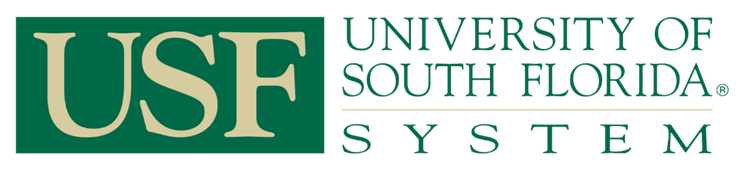 Please sign the attendance roster.
Housekeeping
Sign the attendance roster.

Please keep all phones on silent.

Please raise your hand if you have a question.
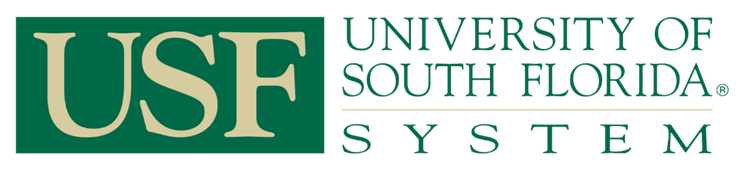 What You Can Expect
A clear understanding of how to reconcile a PCard transaction in FAST

An overview of what cardholders can and should not purchase on their PCard.

A review of PCard related paperwork

This training is for FAST procedures and does not cover in-depth policy

Reconciler recertification to be done online every 2 years
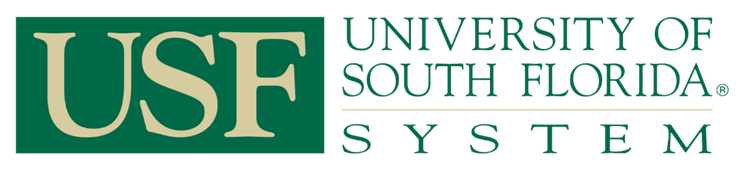 General PCard Information
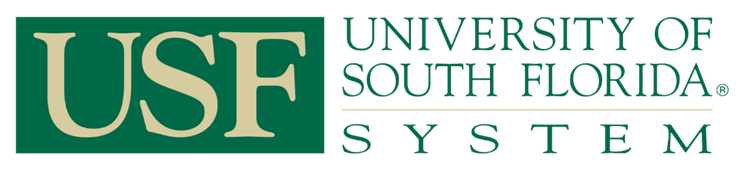 Important Account Information
The USF System PCard billing cycle:
Starts: On the 5th of each month.
Ends: On the 4th of the following month.
Please Note: If the 4th of the month falls on a weekend the billing cycle will end at 11:59pm on the following business day.

The USF System PCard billing address:
		4202 East Fowler Ave, SVC 1073
		Tampa, FL 33620

The billing address is different from the shipping address. The shipping address MUST be a USF System address.
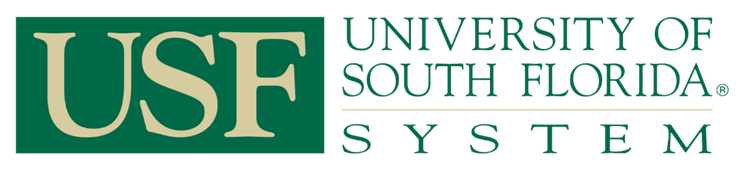 Cardholder Responsibilities
Submit receipts to your reconciler within 3 business days of your purchase.
Traveling Cardholders: Must submit receipts within 3 business days after returning from travel.
 
Sign the monthly cardholder activity statement.

Ensure Florida sales tax is not paid.

Ensure PCard transactions are reconciled on time. 
PCard transactions should be approved (reconciled) in FAST within 7 business days of their load date.
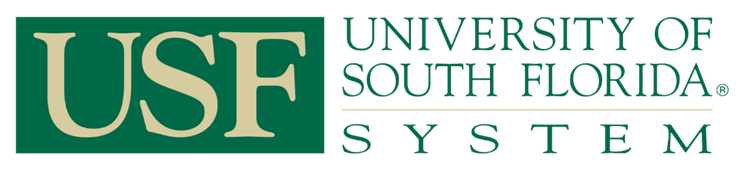 Cardholder Responsibilities
You are responsible for keeping your PCard secure.

The card and the account number should not be shared with others. 

The account number should not be emailed or written on any document (including receipts).

PCards should always be maintained in a wallet or locked cabinet/drawer. 

When leaving USF or switching departments stop using the PCard, destroy & dispose of the card, notify PCard Services to have your account closed.

Do not leave this responsibility to another person (such as your reconciler or verifier).
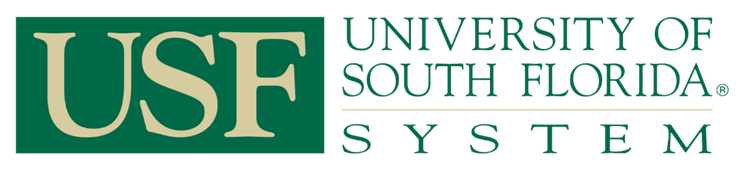 Cardholder Responsibilities
Filing a Dispute Claim or Fraud Claim:

Dispute claims and fraud claims must be filed with JP Morgan Chase within 60 days of the post date of the transaction in question.

Fraud Claim: The bank will close your account and have a new card ordered for you. PCard services must be contacted to complete an Account Closure Form and coordinate the pick up of the new card.

Dispute Claim: Dispute claims should be filed after attempting to receive a credit from the vendor.
Report a lost or stolen PCard:

Immediately contact JP Morgan Chase: (800)316-6056.

Request the account be closed.

Request a new PCard be ordered and shipped to the bulk shipping address. Rush delivery is not allowed.

Contact PCard Services in order to complete the Account Closure Form and coordinate the pick up of your new PCard.
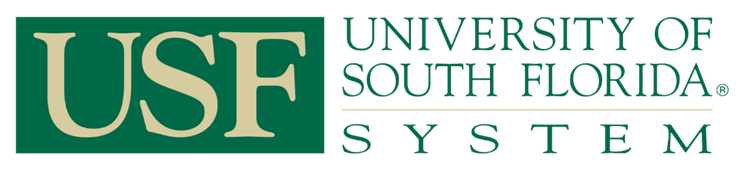 Escalation Processes
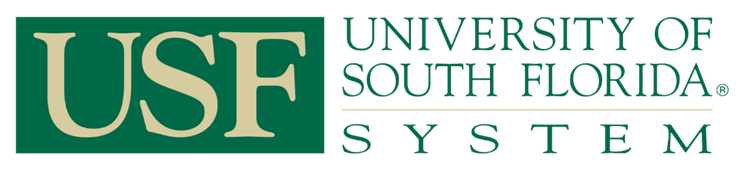 Escalation Process: Statements & Receipts
Activity Statements are available for download in FAST on the 10th of the statement month.

The signed cardholder activity statement and ALL receipts are due to PCard Services by the last day of the statement month.
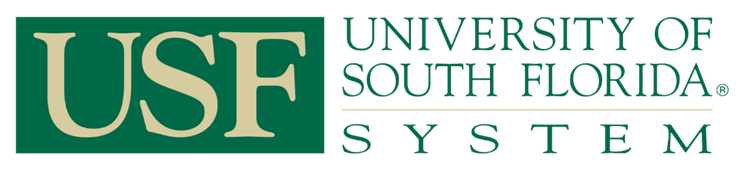 Escalation Process: Statements & Receipts
For Example: The 1/4/2018 activity statement is available for download on 1/10/2018. Receipts for the 1/4/2018 statement package are due to PCard Services on 1/31/2018.
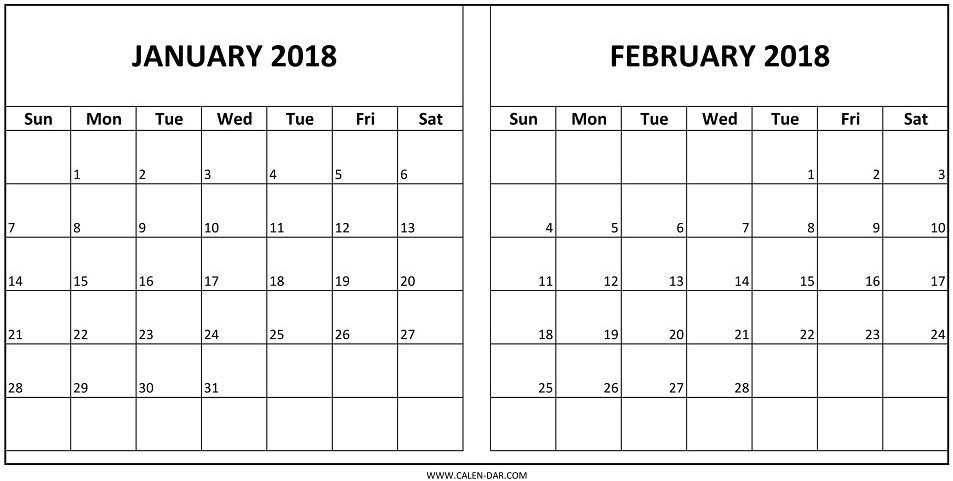 Escalation notices are sent out
Activity Statement Available for Download
Activity Statement & PCard Receipts Due To PCard Services
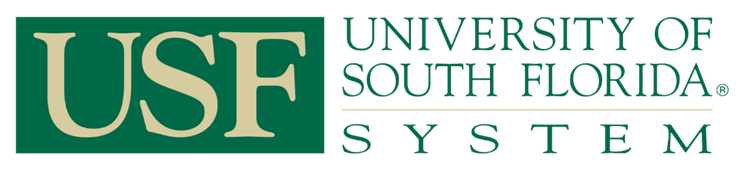 Escalation Process: Inadequate Statement Packages & Receipts
When reviewing statement packages and receipts, PCard Services will email cardholders and reconcilers regarding missing or inadequate documentation.
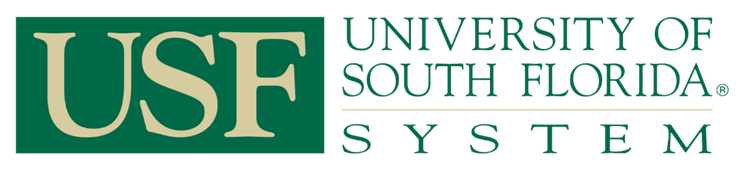 Escalation Process: Statements & Receipts
Weekly notifications are sent to cardholders and reconcilers when transactions are unapproved (unreconciled) in FAST for more than 7 business days.

Weekly notifications are sent to cardholders and their travel delegates when travel transactions are not associated with a travel request number within 7 business days.
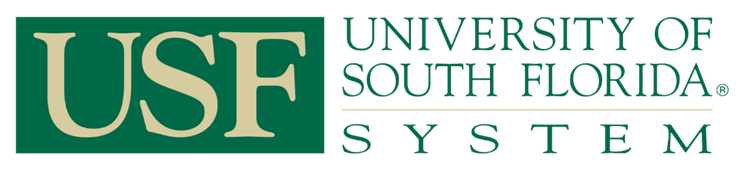 Statement Package & Receipt Requirements
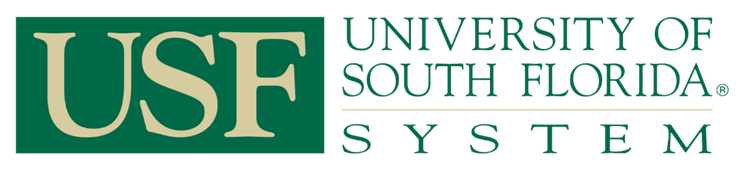 PCard Receipt Requirements
Missing receipts should be supplemented with the Exception to Required Receipt form.

Receipts for PCard and travel transactions should be submitted with the activity statement to: pcardreceipts@usf.edu
Cardholders should ensure a “complete” receipt is provided for every transaction.
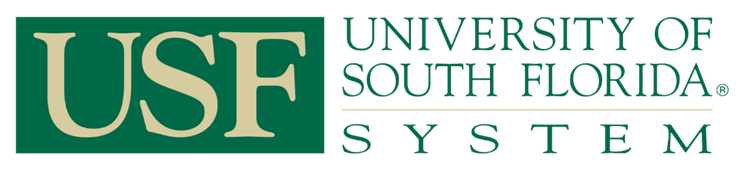 PCard Statement Package Requirements
The activity statement is downloaded/printed from FAST.

Receipts are arranged in the same order in which they appear on the activity statement.

A complete itemized receipt is provided for each transaction.

Credit card numbers and personal information are redacted.

Activity statement must be signed by all three required signers: cardholder, cardholder’s supervisor, and the reconciler.
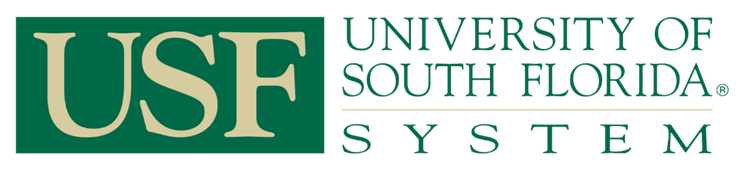 Restricted Purchases
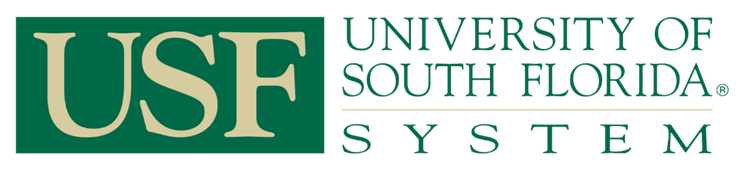 Restricted Purchases
Examples of personal convenience items include room service, wall clocks, and coffee makers. Exceptions may be granted for items like a refrigerator or microwave depending upon the business purpose.

USF is exempt from paying Florida sales tax. You may pay sales tax when making purchases in other states.

Capital Equipment = a stand alone item, with a lifespan of one year or more, and costs $5,000.00 or more (including shipping & handling).

USF Departments may only be paid using an Interdepartmental Transfer. Your PCard may be used at the 
        USF Computer Store and Barnes & Noble bookstore (which are considered external vendors).
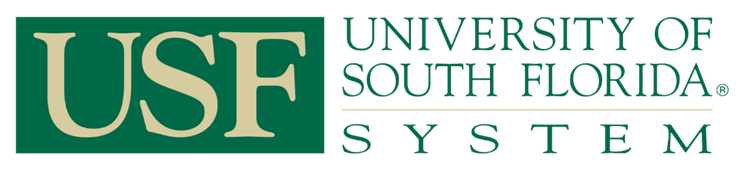 Restricted Purchases
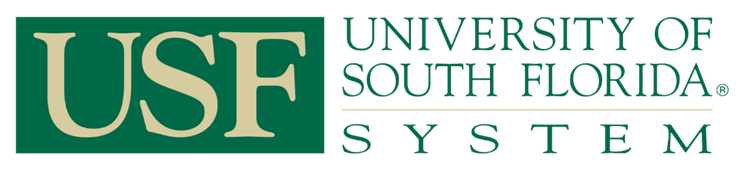 Restricted Purchases
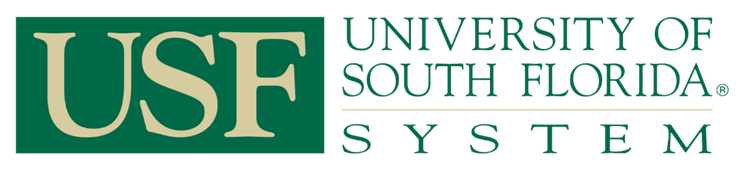 Restricted Purchases
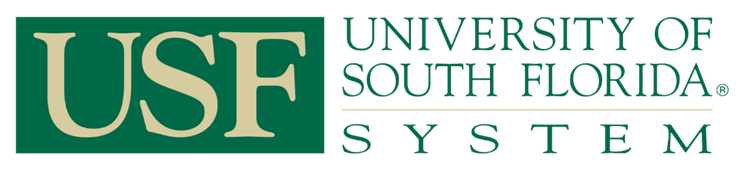 Restricted Purchases
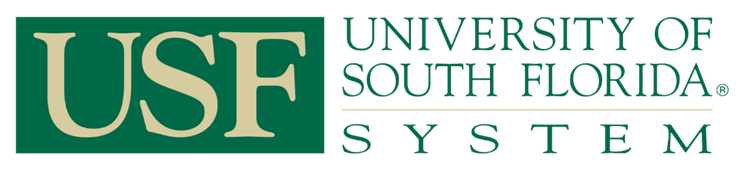 Restricted Purchases
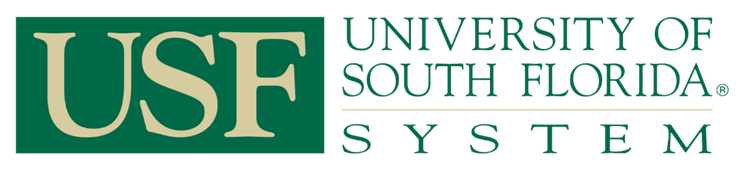 Restricted Purchases
Please contact the USF Laser Safety Officer with questions you have regarding their program: (813)974-1194 or radiation.lasersafety@usf.edu.

PCard Services MUST be contacted regarding any exception to these restrictions. The exceptions must be documented and should be included with the receipt when preparing the monthly Activity Statement.
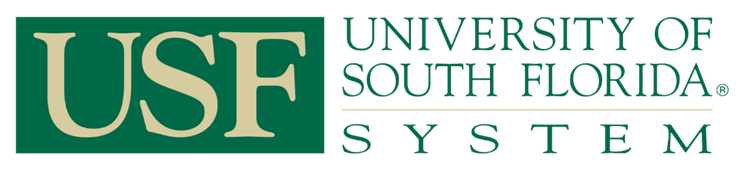 Competitive Quotes
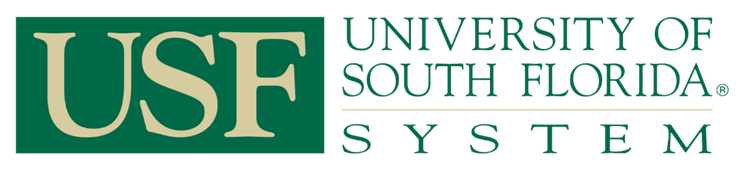 For the purchase of Commodities, Goods, and Services…
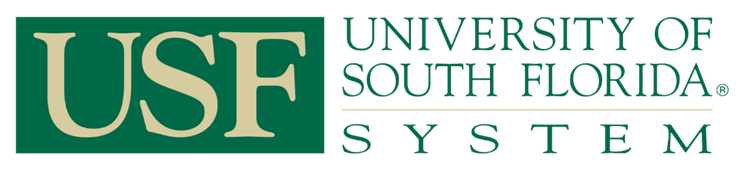 PCard Best Practices
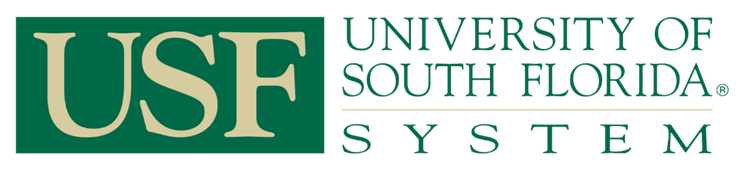 Statement Packages & Receipts
Items purchased on a PCard should be shipped to the cardholder’s USF system address.
Contact PCard Services if you need permission to ship to a non-USF system address.

Ask questions when in doubt about a purchase.

Request a limit increase if the cost of your purchase is higher than your transaction limits.

Notify PCard Services if you are leaving USF or switching departments.
The cardholder should immediately stop using the PCard, destroy it, and contact PCard Services in order to complete the Account Closure Form.
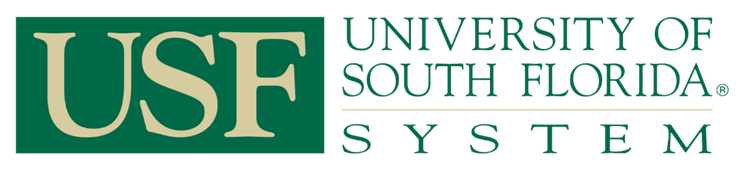 Statement Packages & Receipts
Original copies of your PCard receipts should be retained by your department for 5 years.
Original copies of PCard receipts paid for using grant funds should be retained for 5 years after the final reporting date of the grant.

Travel receipts should follow the travel department’s receipt retention policy.

Vendors should not charge your PCard until the item is shipped.
Contact the vendor with any questions you may have.
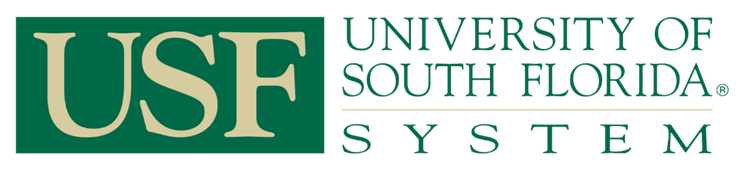 Reconciliation of Transactions
PCard Transactions
Travel Transactions
Must be approved in FAST within 7 business days.

Once approved, any budget errors should be corrected in order to ensure the transaction posts to the General Ledger in a timely manner.

Receipts are submitted with the signed monthly Activity Statement.
Must be associated with an approved Travel Request (TR) number in FAST within 7 business days.

Once travel has occurred, all charges should be pulled into the Expense Report and submitted to the Travel Department within 30 days of the last day of travel.

Travel receipts are submitted with PCard receipts and the signed monthly Activity Statement to pcardreceipts@usf.edu.
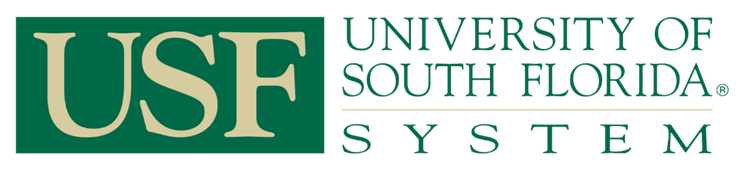 Travel Information
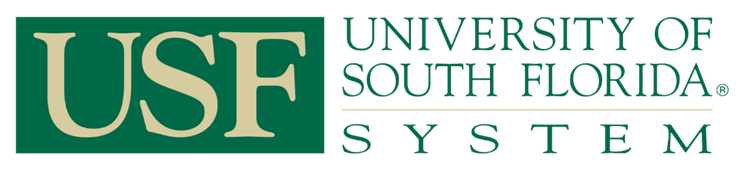 Travel Information
(1) This applies to both airfare and hotels.

(2) This applies where self-parking is available.

(3) For example: Toll device, GPS device, roadside assistance, etc.

(4) This applies to upgrades beyond economy and coach seating.
This is not an all-inclusive list of prohibited items. Please see the Travel Manual for further details.
Anytime a personal element is present in business travel a PCard should not be used.
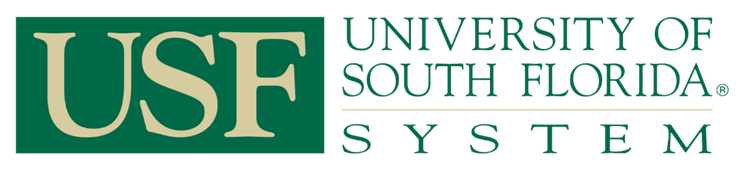 PCard Misuse
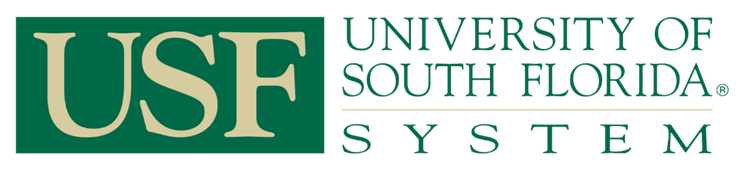 PCard Misuse
(1) Negligence = Failing to submit receipts on time, failing to sign & submit the monthly activity statement, failing to reconcile transactions in FAST on time, and failing to follow up with the bank regarding dispute claims and fraud claims.
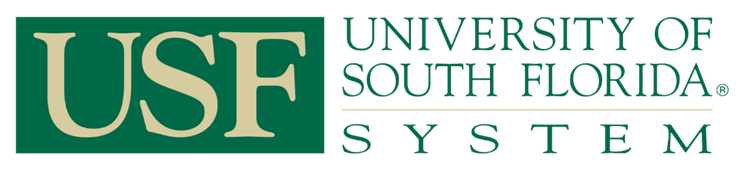 Consequences of PCard Misuse
Loss of PCard privileges either temporarily or permanently

Disciplinary action

Reimbursement to USF
All documentation of reimbursement should be included in the activity statement with the receipt. 
Documentation of reimbursement can also be emailed to pcard@usf.edu. The email should include the cardholder’s name, employee ID number, and a brief statement regarding the reason for reimbursement.

Loss of job

Prosecution
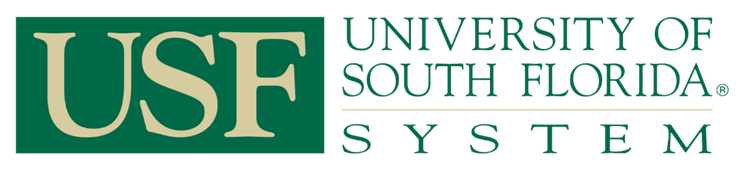 Additional Information
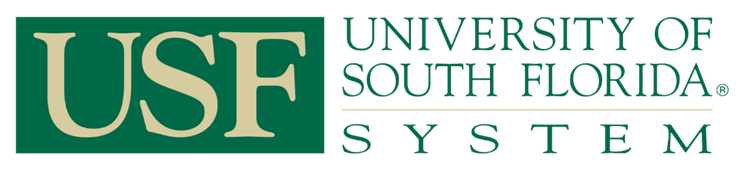 Additional Information
Using a PCard has no effect on a cardholder’s personal credit rating.

Cardholder’s are now able to sign up for access to the bank web portal.
Ability to view available credit, transaction history, and accepted/declined transactions.
Contact pcard@usf.edu to request access.
Cardholder’s can also check their balance by calling 1-(800)-316-6056.

When traveling out of town contact the bank and notify them of your dates and locations of travel.

Cardholder’s will be automatically loaded on to their PCard accounts in FAST.
Ability to view transactions and print the monthly activity statement. 

Cardholder’s should make a good faith effort to do business with diverse suppliers by 
       using USFOSD initiatives.
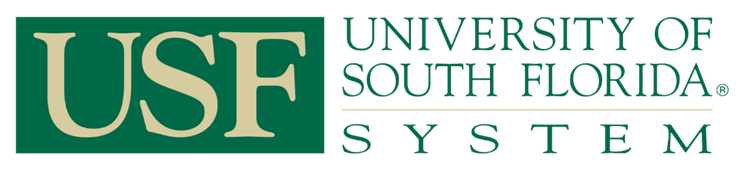 Additional Information
Visit the PCard Services website for additional information regarding rules, training materials, forms, expenditure matrix etc.
http://www.usf.edu/business-finance/purchasing/staff-procedures/usf-pcard/index.aspx

All cardholder’s are automatically added to the PCard Listserv.
Important information and announcements will be sent via email, including how to download a statement.

Questions regarding Travel issues: travelhelp@usf.edu

Questions regarding PCard issues: pcard@usf.edu
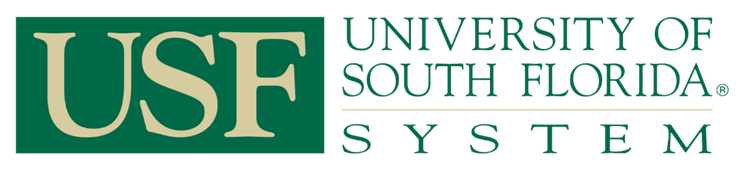 Public Queries
There are seven public queries:

Query Name:                    Query Description:
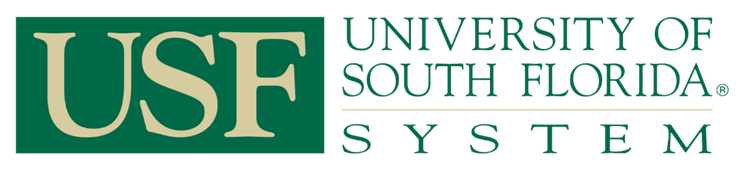 How To Find FAST
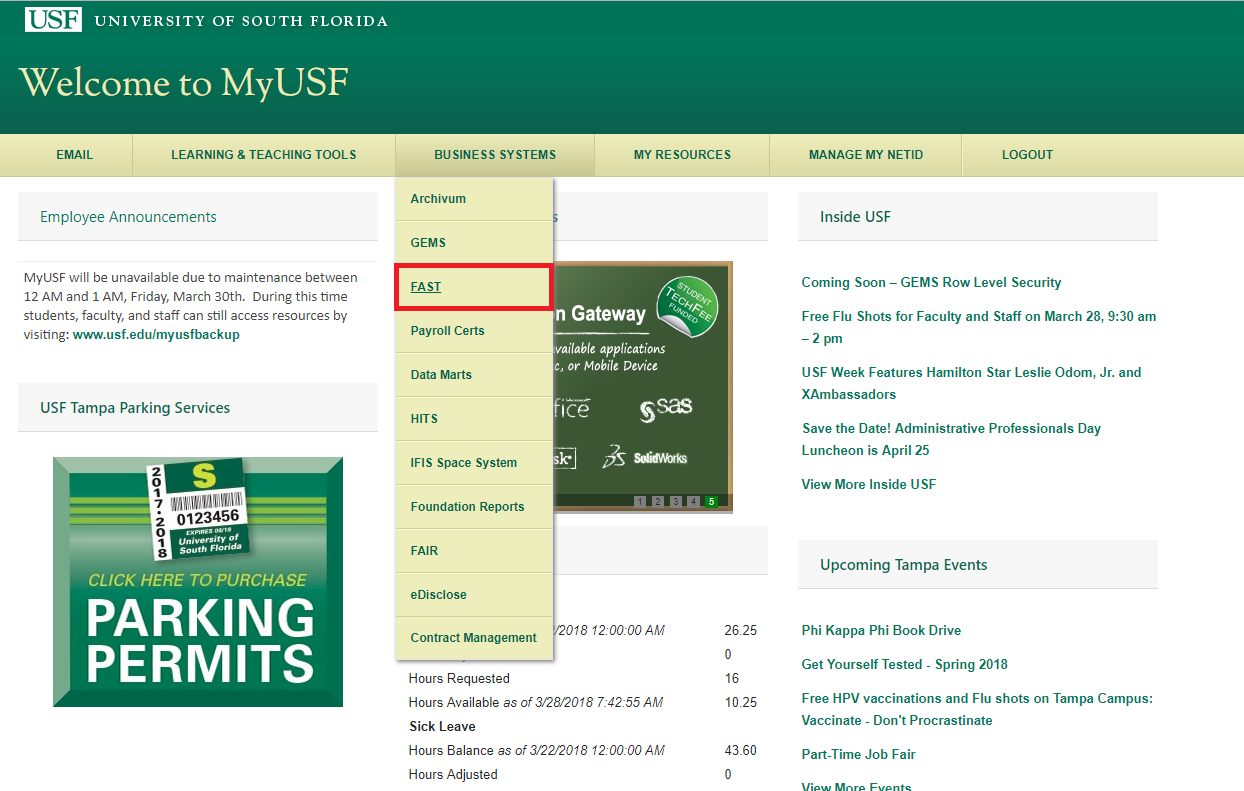 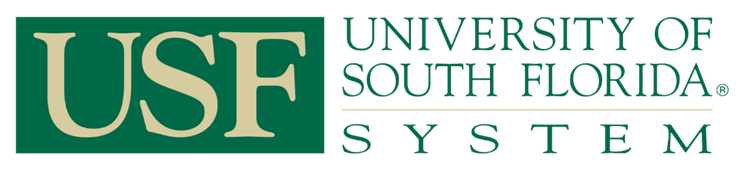 Monthly Cardholder Activity Statement
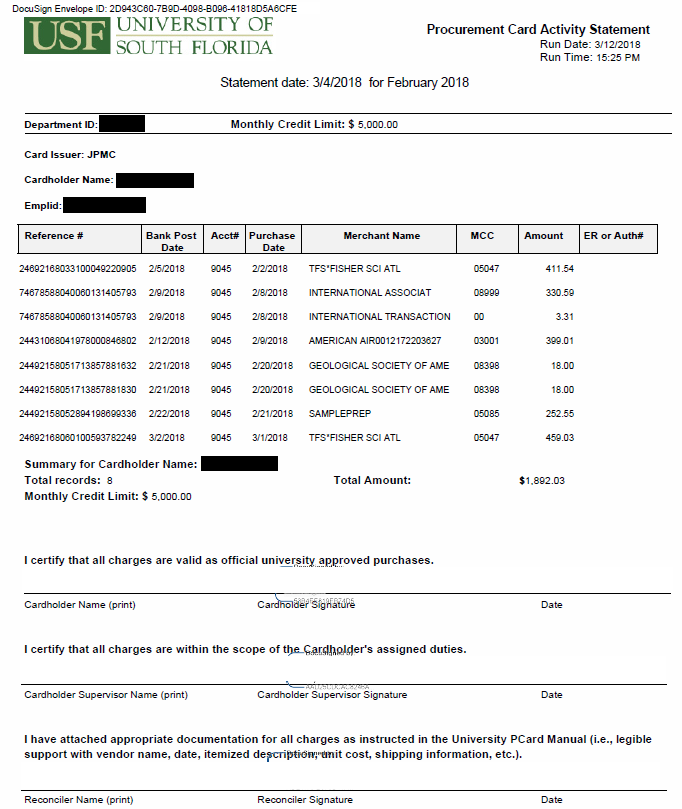 A PCard Activity Statement will not be available for download if no transactions were made during the billing cycle.
A receipt is not required for international transaction fees.
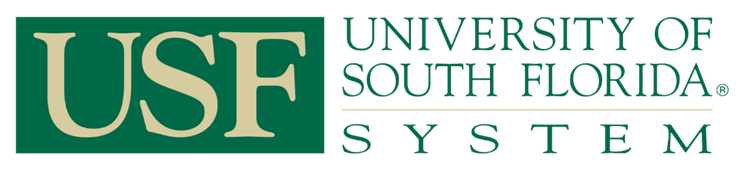 Export Control Regulations
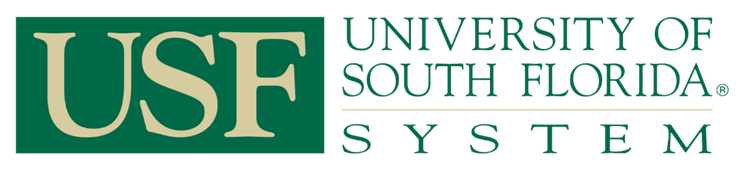 What are Export Control Regulations?
A complex set of US laws and regulations designed to:

Restrict the use/access to sensitive technical information, materials, and technology for reasons of national security.

Ensure that sensitive items, technology, and know-how are not used for nefarious purposes.

Restrict financial transactions and the provision of services to certain entities.
 
Can result in large fines and/or prosecution.
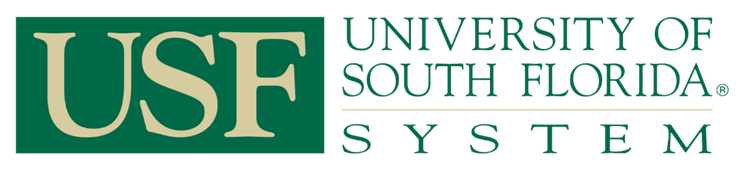 Examples of university activities that may be subject to export controls:
Buying an item from a foreign company or university.

Purchasing equipment designed/modified specifically for military end use.

Purchasing an item where the vendor is imposing restrictions on the operation, installation, maintenance, repair, overhaul, and/or refurbishing of the item, the manual, or its blueprints.

Shipping an item internationally to a foreign entity.

Purchase of drones and/or biological toxins
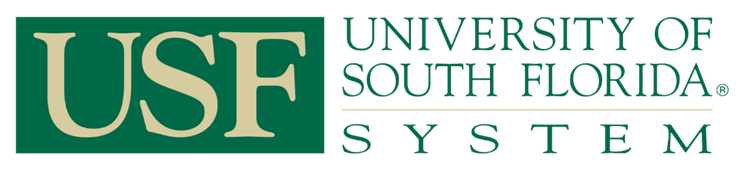 USF Office of Export Controls
Export Control Email Inbox: exportcontrol@usf.edu

Export Control Officer
Marsha Pesch
mpesch@usf.edu
(813)974-6368

Assistant Export Control Officer
Victoria Poindexter
vcp1@usf.edu
(813)974-0554

Website: www.research.usf.edu/export-controls
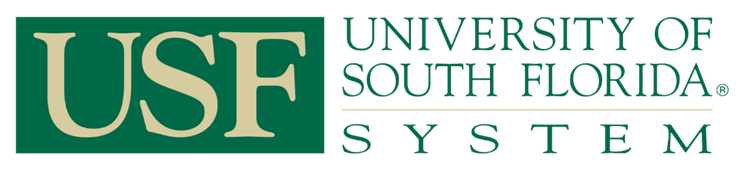 Questions?
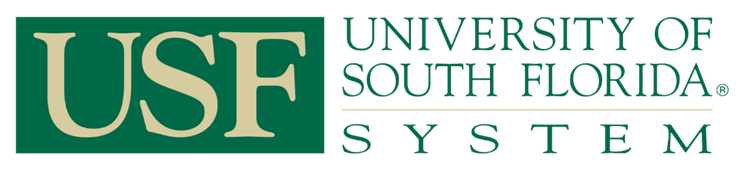